ФАРМАКОЭКОНОМИКА
Это наука, целью которой является экономическая оценка эффективности использования ресурсов здравоохранения, направленных на фармакотерапию, другие медицинские и фармацевтические услуги.
АВС-анализ
Класс А – 10-20% наименований препаратов, на которые расходуется 70-80% бюджета на лекарственные препараты
Класс В – 10-20% наименований препаратов, на которые расходуется 15-20% бюджета на лекарственные препараты
Класс С – 60-80% наименований препаратов, на которые расходуется не более 5-10% бюджета на лекарственные препараты
VEN-анализ
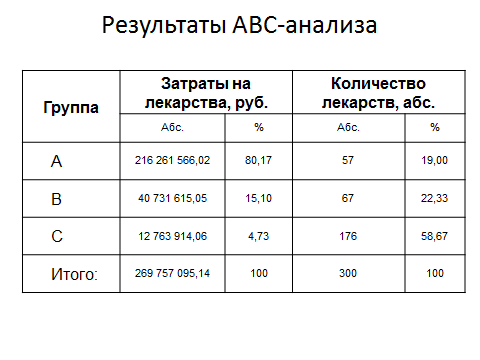 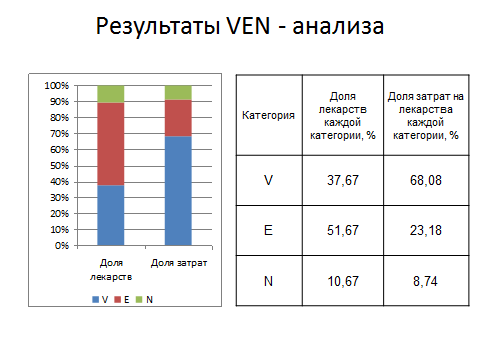 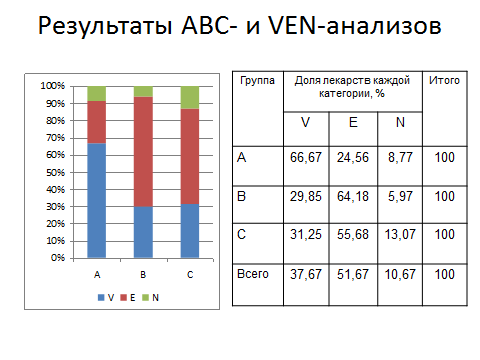 Признаки нерационального расходования ресурсов
Наличие в группе «А» лекарственных препаратов категории N;
Отсутствие в группе «А» лекарственных препаратов категории V для лечения заболеваний, характеризующихся высокой распространенностью и большой значимостью для общественного здоровья;
Редкое использование лекарственных препаратов категории V для лечения распространенных заболеваний.
1.	Целесообразно ли тратятся финансовые средства на лекарственные препараты.

2.	Какие меры необходимо предпринять для рационализации закупки лекарственных препаратов.

3.	Какие лекарственные препараты в первую очередь следует рассмотреть на предмет исключения из перечня.

4.	Соответствуют ли финансовые затраты данным анализа структуры заболеваемости.

5.	На какие лекарственные препараты были выделены избыточные и недостаточные средства.
Пример проведения АВС/VEN-анализа
Этап 1
В медицинской организации выбирается:
Профиль анализируемого отделения (все отделения, несколько отделений, одно отделение);
Конкретный период (квартал, полугодие, год).
Данные о лекарственных препаратах (наименование препарата, форма выпуска, стоимость упаковки, количество закупленных упаковок, общая стоимость) вносятся в компьютер.
Пример проведения АВС/VEN-анализа (Этап 1)
Пример проведения АВС/VEN-анализа
Этап 2
Каждый препарат распределяется по трем категориям жизненной важности:
Жизненно-важные;
Необходимые;
Второстепенные.
Пример проведения АВС/VEN-анализа (Этап 2)
Пример проведения АВС/VEN-анализа
Этап 3
С помощью функций электронной таблицы лекарственные препараты в списке ранжируются по стоимости закупок в порядке убывания.
Этап 4
С помощью функций электронной таблицы необходимо рассчитать процент расходов медицинской организацией на каждый конкретный препарат по отношению к общим расходам на закупку всех лекарственных препаратов.
Пример проведения АВС/VEN-анализа
Пример проведения АВС/VEN-анализа
Этап 5
Свод результатов в таблицу
Пример проведения АВС/VEN-анализа
Этап 6
Фармако-экономическая оценка финансовых затрат по статье «Медикаменты».
Спасибо за внимание